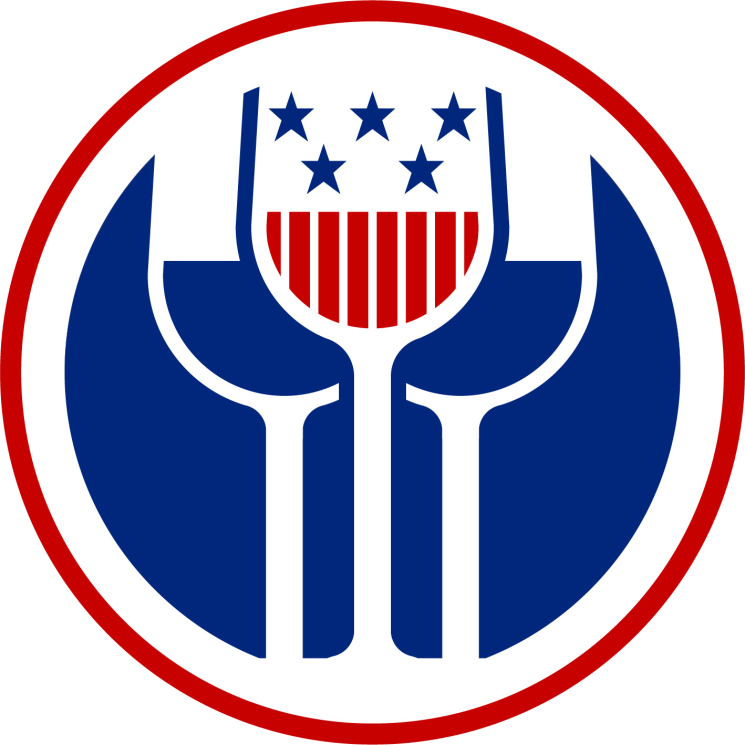 Social Media and Electronic Advertising Rules for the Alcohol Industry

Michael Kaiser
Director of Public Affairs
WineAmerica
VinCo Conference and Trade Show
January 21, 2016
mkaiser@wineamerica.org
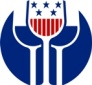 Regulated by TTB

Alcohol and Tobacco Tax and Trade Bureau
Division of the Treasury Department
Market Compliance Office
Enforcement power designed to protect the consumer
Wine: 27 CFR 4.64
Distilled Spirits: 27 CFR 5.65
Malt Beverages/Beer: 27 CFR 7.54
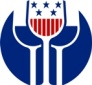 TTB Authority

Reviews advertisements that appear in various media
Includes print, television, radio, outdoor signage, and websites
Now reviewing social media sites:  Facebook, Twitter, Google+, Instagram, YouTube, etc.
All advertising MUST comply with regulatory requirements
They look at everything now
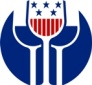 Advertising Requirements

Name and Address of brewery, cidery, distillery, meadery or winery on all advertising
Class, type and distinctive designation of product
If not advertising specific product, only name and address are required
Advertising must be consistent with labeling of product
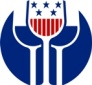 Prohibited Information

False statements and statements disparaging competitors
Obscene and indecent statements or images
Statements that may mislead the consumer: Health statements, etc.
Statements implying intoxicating qualities of product
Other (can vary by commodity)
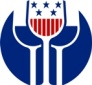 Social Networks

Facebook, LinkedIn, etc.
Considered advertising under “other media”
TTB views entire page as one advertisement
Required information only needs to be on one part of the page
Must be readily available and legible
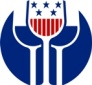 Video Sharing Sites

YouTube, Vimeo
Considered regular advertising
Requirements apply to both videos and channels
Downloading = Disseminating
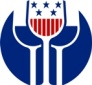 Blogs

Considered regular advertising
Requirements on blog page 
Posts about individual products must have class/type requirements
Prohibited practices must be followed for all posts by industry member
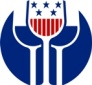 Microblogs

Twitter
Requirements to be on home page 
Prohibited practices must be followed for all posts by industry member
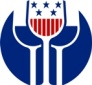 Mobile Applications

Downloadable mobile websites and apps 
Considered consumer specialty advertisement
Only requirement is Company Name or Brand Name
Prohibited practices still apply
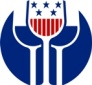 QR Codes and Links

Links considered part of the advertisement
QR codes = requirements can vary
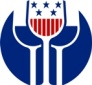 Questions?
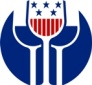 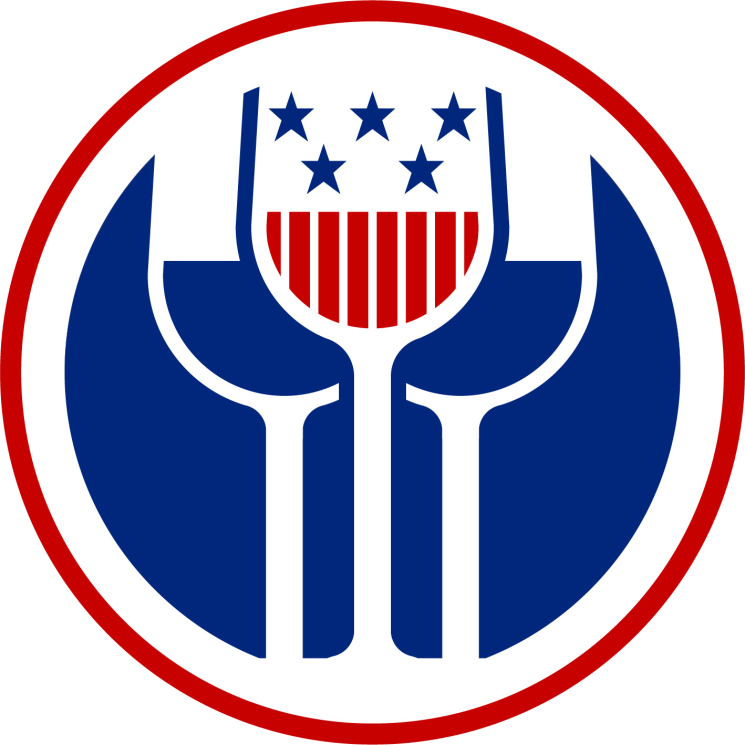 WineAmerica
The National Association of American Wineries
818 Connecticut Avenue, NW
Ste. 1006
Washington, DC 20006
www.wineamerica.org
202-223-5172
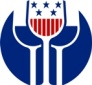